Предприемачески бизнес
Що е то предприемачество?
Икономическа дейност с цел печалба, основаваща се на добра подготовка, инициативност, собствен капитал, лична отговорност и иновативни идеи
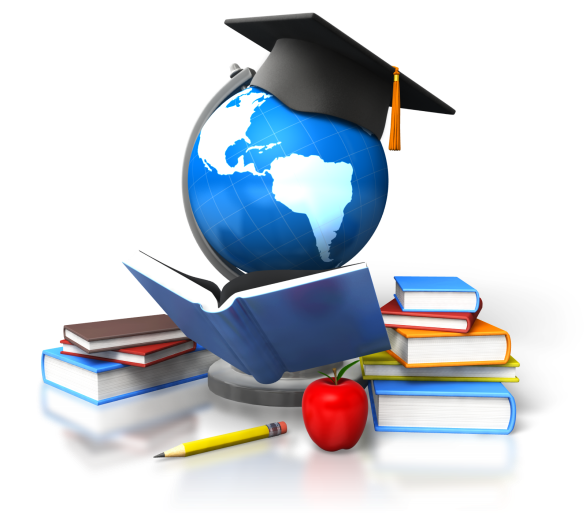 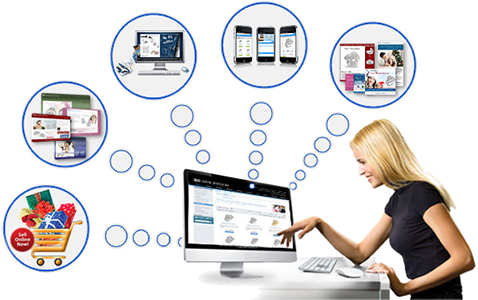 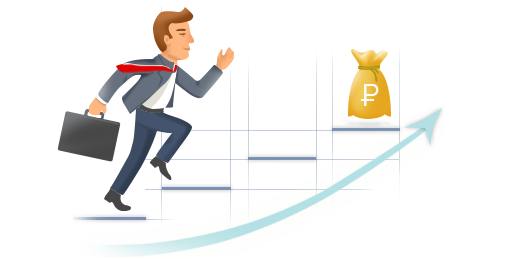 Качества необходими на предприемача
Инициативност
 Новаторство 
 Пресметнат риск
 Отговорност за себе си и за   хората, с които работи
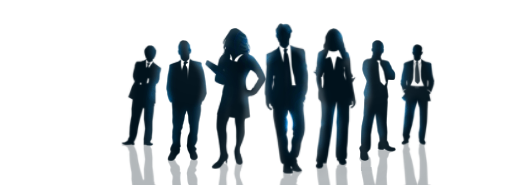 Предприемаческа идеяПредприемачът  трябва да проучи:
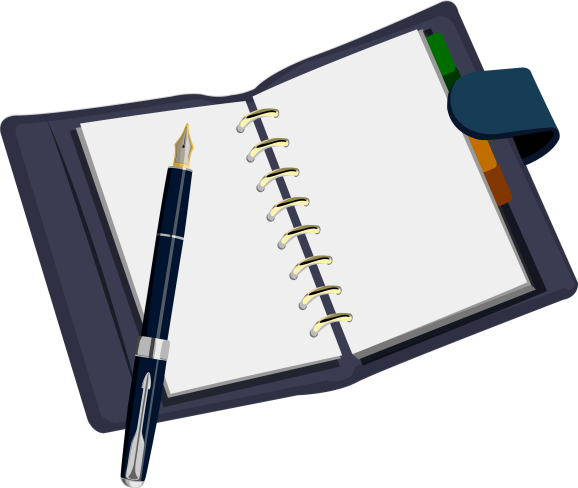 От какво се нуждаят потребителите
   Какви продукти трябва да се предлагат
   На каква цена трябва да се продават
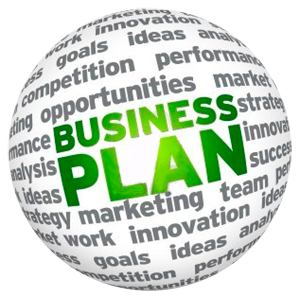 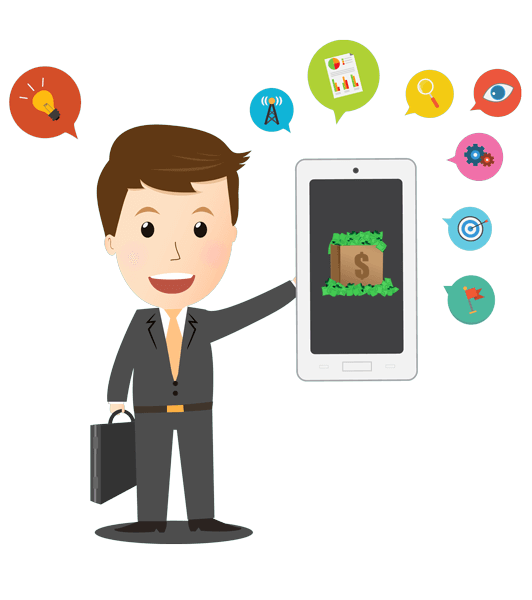 Съвети към начинаещи бизнесмени
Ако не можеш да бъдеш пръв, бъди различен.
 За да достигнеш едно нещо, трябва да се откажеш от друго.
 Не очаквай бърз, а траен успех.
 Печели от оборота, а не от цената.
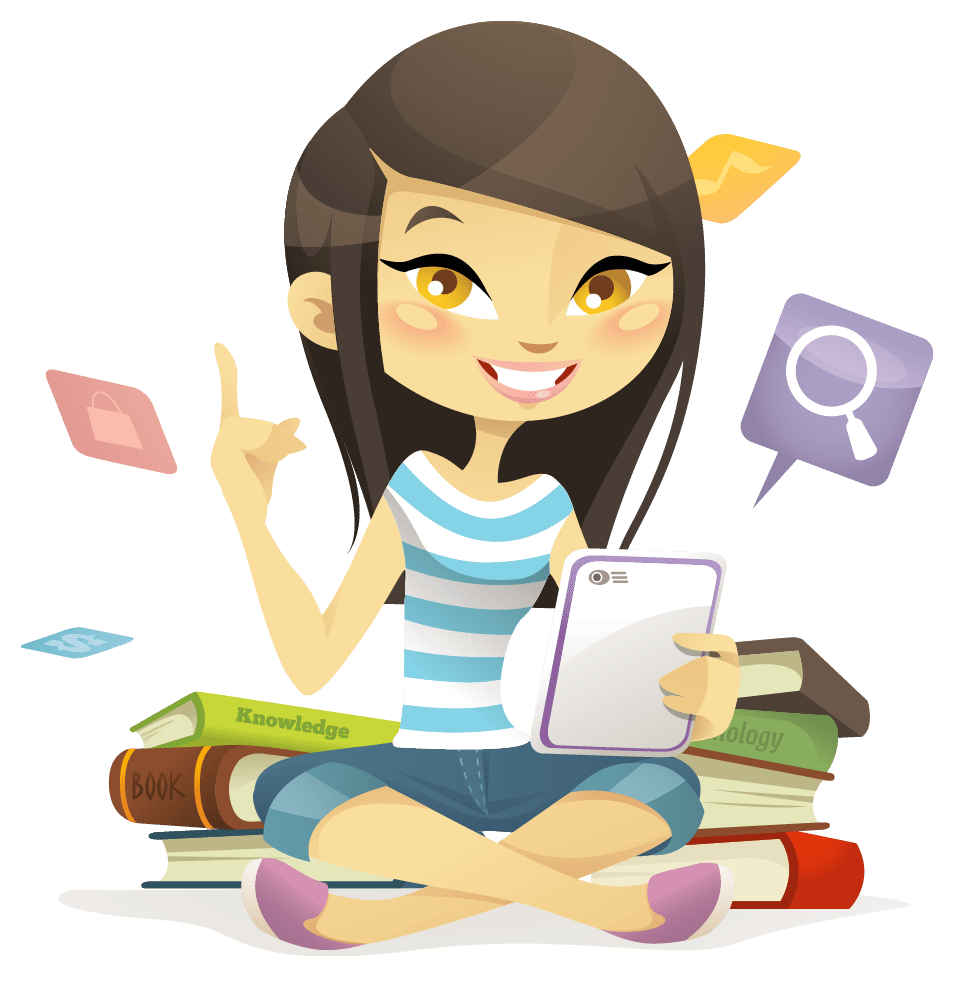 ЗАДАЧА ЗА САМОСТОЯТЕЛНА РАБОТА
Проучете, обмислете и сътворете ваша бизнес идея
Споделете на e-mail: g_jagam@abv.bg


Преподавател: Г.Муратова